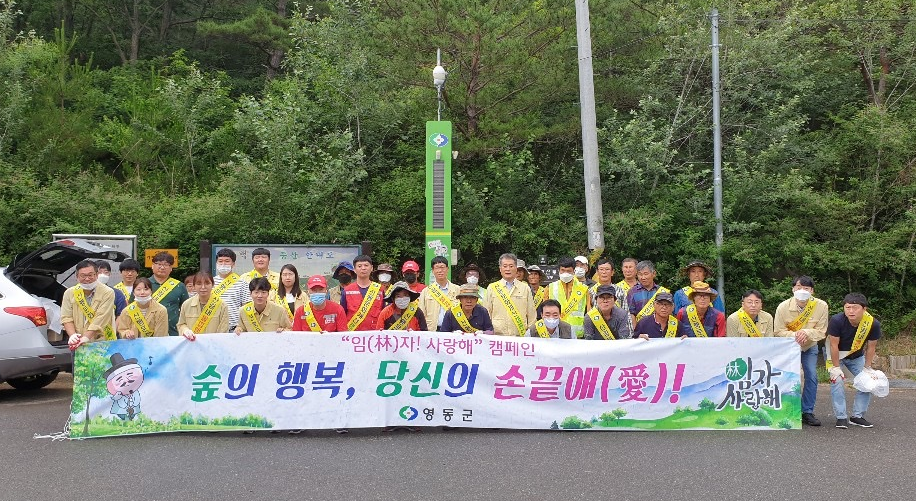 [Speaker Notes: 먼저, 지금의 옥천입니다.]
6-1.  유휴 산림자원의 자산화 사업 추진
600백만원 / 임대농장 조성 및 주거시설 리모델링 지원 

6-2.  국악체험촌 경관림 조성사업 추진
심천면 고당리 산49-1번지 일원 / 8ha
충청북도 지정문화재 현상변경 허가 신청 

6-3.  산불안전공간 조성사업 추진
용화면 조동리 산4-1번지(민주지산자연휴양림) 외 4필지
10ha / 111백만원 / 착공일로부터 90일

6-4.  임도구조개량사업 추진
영동읍 당곡리 산32번지 / 245백만원 / 착공일로부터 90일

6-5.  용두공원 음악분수 운영
운영기간 : 2020. 9. 30. (수)까지
6월, 9월 : 1차(20:00~20:30) / 2차(21:00~21:30) 
7월, 8월 : 1차(20:30~21:00) / 2차(21:30~22:00)

6-6.  여름철 감나무 가로수 전정사업 추진
영동읍 시가지 일원 / 감나무 1,043본 / 37백만원
